Organigramme de l’UFR AES – économie et gestion Année 2024
Directeur

Stéphane ROSSIGNOL
Responsable administrative et financière
Magali VALOIS 
(A) – T
Ingénieur de formation : 
Master Economie des organisations
Parcours TREES
Olivier GAYOT
(A) – C
Responsable Administrative  et Financière adjointe
Diana FINDRAMA
(TCH ITRF) – T
Responsable scolarité

Esther LIBOTA MBOYO
(B) – C
Gestionnaire master Management et commerce international – M2 Economie des organisations
Thomas SERIN
(SAENES) – T
Gestionnaire master Monnaie, banque, finance, assurance – M1 Economie des organisations
Iclal KAZAK
(C) – T
Gestionnaire master Management parcours COMC –
Appui gestion licence
Chafya CHERIFI
(C) – T
Gestionnaire Licence AES

Lîna NOUNI
(C) – C
Gestionnaire Licence économie gestion
Olivier LANCON
(ADJENES) – T
Mise à jour 11/07/2024
Légende - organigrammes
T : Titulaire			C : Contractuel
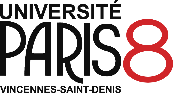 Lien hiérarchique
Cocktail – Sphère recherche
Lien fonctionnel
GRAAL
Référent GRAAL
Cocktail – Sphère gestion financière et comptable
Emploi pérenne
ABRICOT
JEFY COPILOTE
Référent ABRICOT
Référent JEFY COPILOTE
Emploi non pérenne (suppléance, apprentissage, stage, surcroît d’activité etc.)
BIBASSE
Référent BIBASSE
Référent KIWI
KIWI
CARAM
BOLE
Référent MARACUJA
MARACUJA
Référent CARAMBOLE
COCO LIGHT
Référent COCO LIGHT
Référent PIE
PIE
Emploi pérenne
Encadrant/poste à responsabilité BIATSS
Emploi pérenne
BIATSS
Emploi pérenne
Enseignant
CORO
SSOL
Référent SAPICS
Référent COROSSOL
SAPICS
SITUATIONS
Référent SITUATIONS
JEFY ADMIN
Référent JEFY ADMIN
Cocktail – Sphère ressources humaines
Emploi non pérenne
BIATSS
Emploi non pérenne
Enseignant
Emploi non pérenne
Encadrant/poste à responsabilité BIATSS
Référent LAGAF
Référent FEVE
LAGAF
FEVE
Référent WINPAIE
Référent HAMAC
WINPAIE
HAMAC
Référent KAKI
Correspondant BAIP
BAIP
KAKI
Correspondant DSI
DSI
Référent MANGUE
Correspondant RI
RI
MANGUE
Correspondant Communication
COM
Référent PAPAYE
PAPAYE
Correspondant RH
RH
Correspondant Apogée
APOGEE
Référent RECRUATER
RECRUTAER
Correspondant Financier
Correspondant Scolarité
FI
SCOL